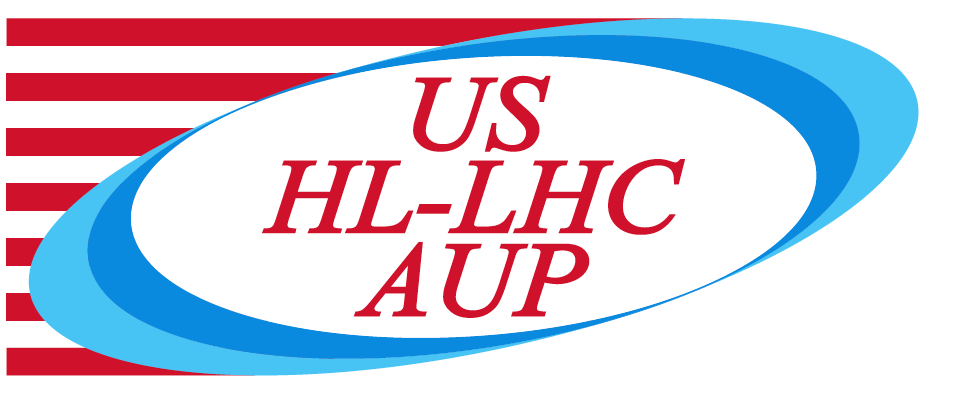 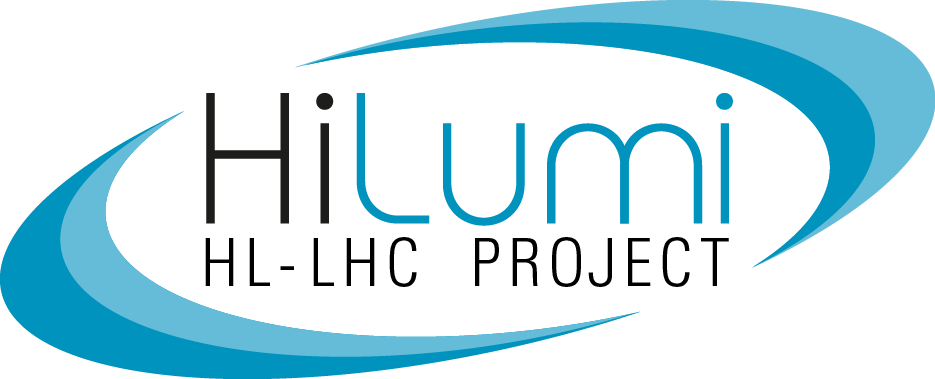 MQXFA12b – End Shell Inspection Crack Considerations
G. Vallone, G. Ambrosio, D. Cheng, P. Ferracin, L. Garcia Fajardo, J. Herrera
July 31, 2024
For discussion
Introduction
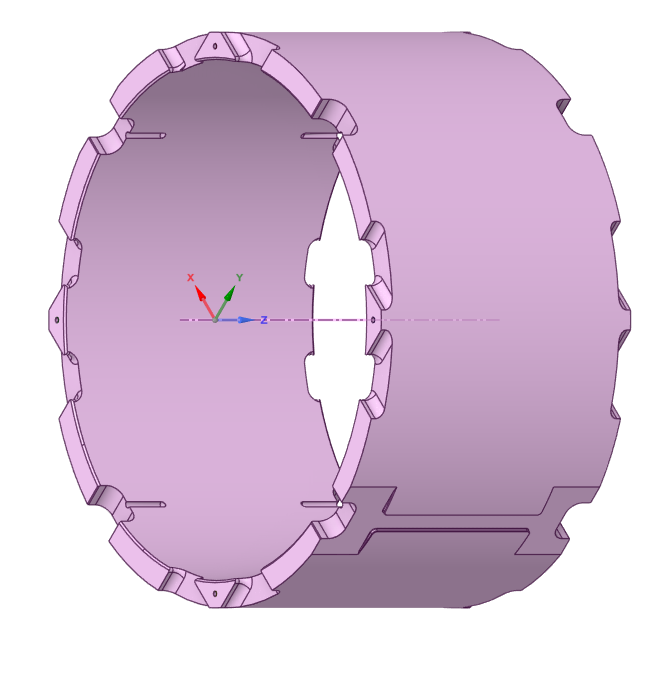 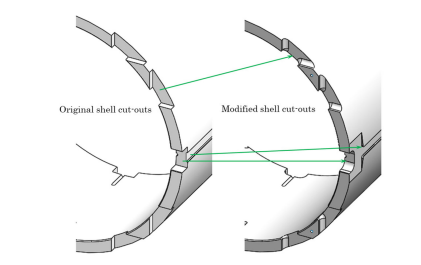 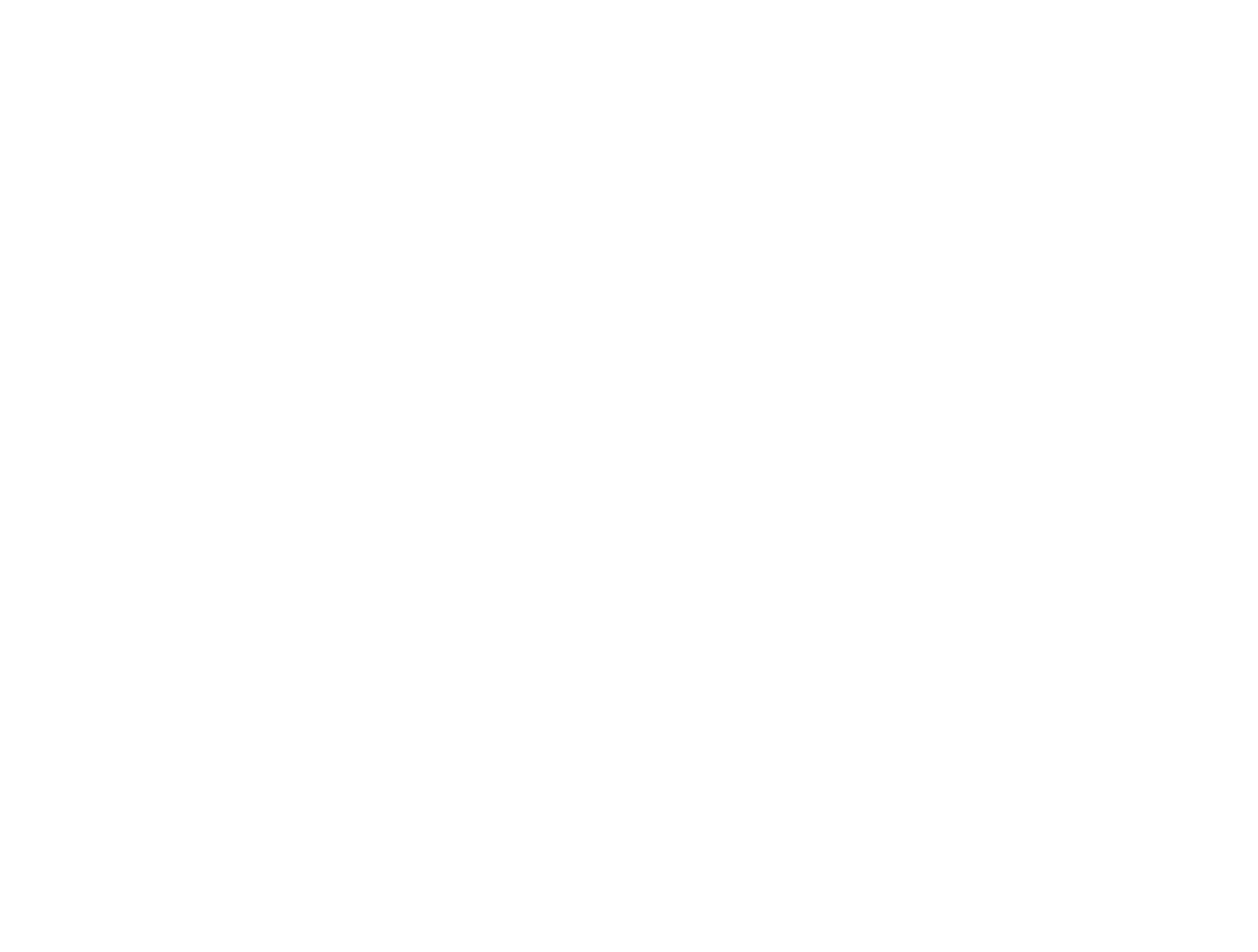 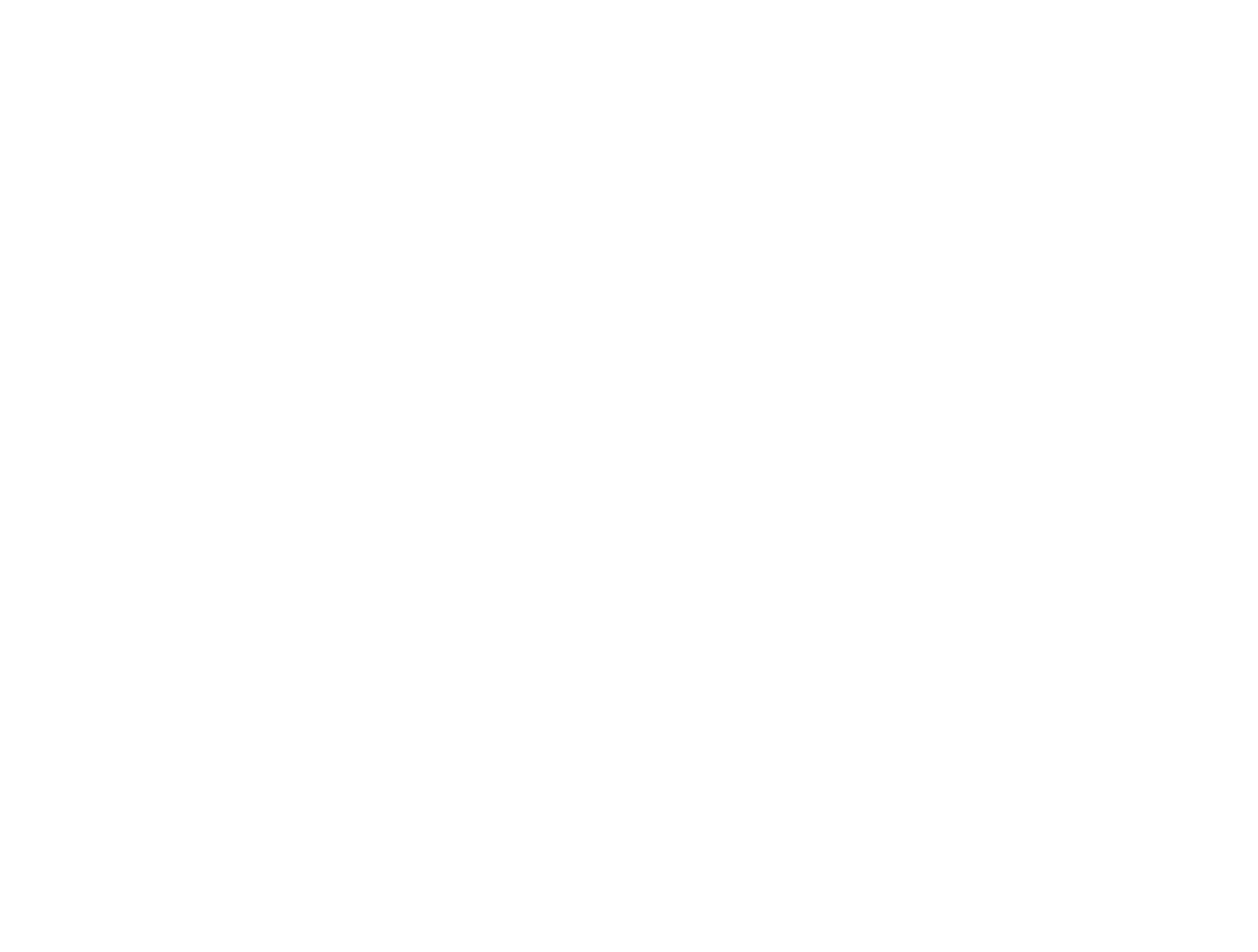 Tapered loading keys increase the stress in the short shells at the magnet ends
With the nominal coil size, these were designed to have a ~20% margin with the MQXFAP1b target prestress level (130 MPa at cold on the central shell)
MQXF Meeting, May 23, 2024
2
Shell Stress – Limiting Locations
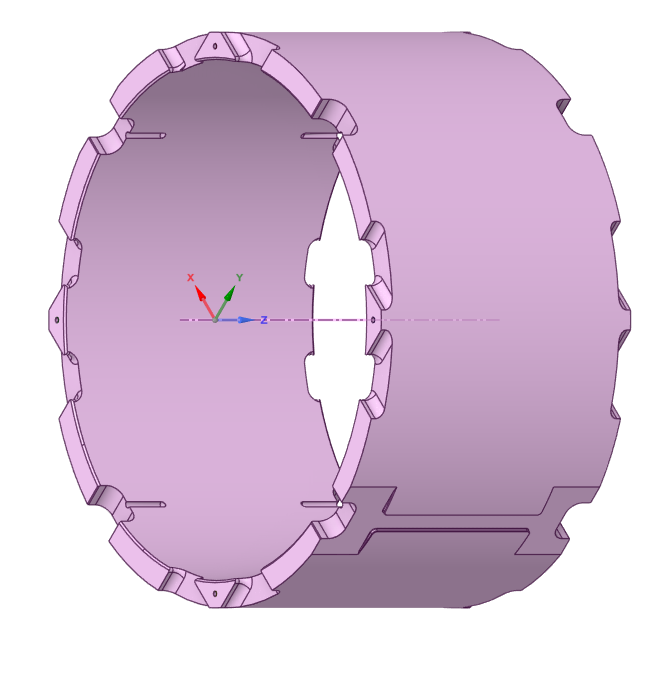 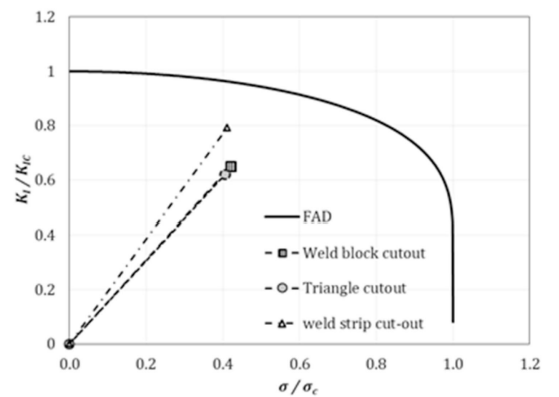 Triangle
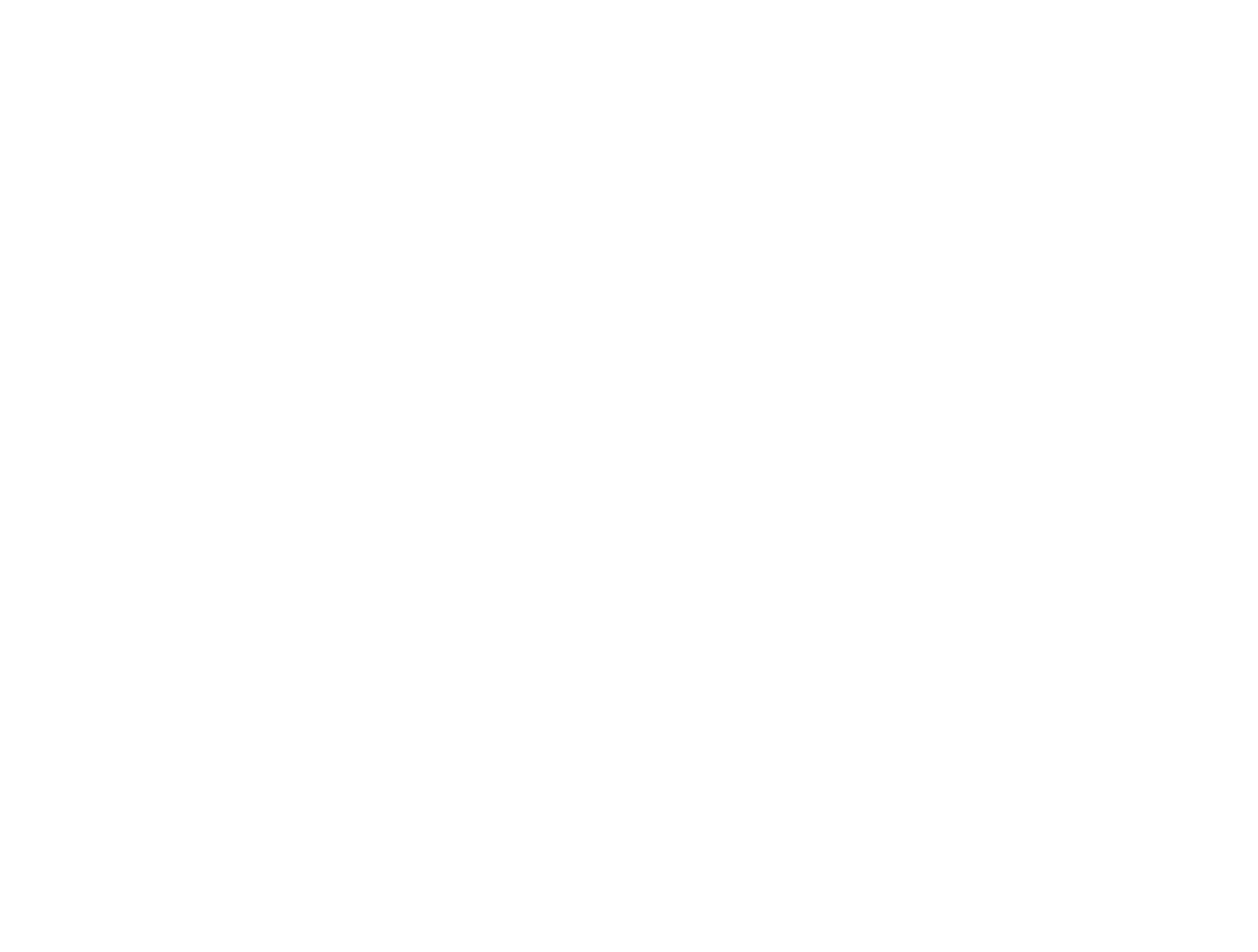 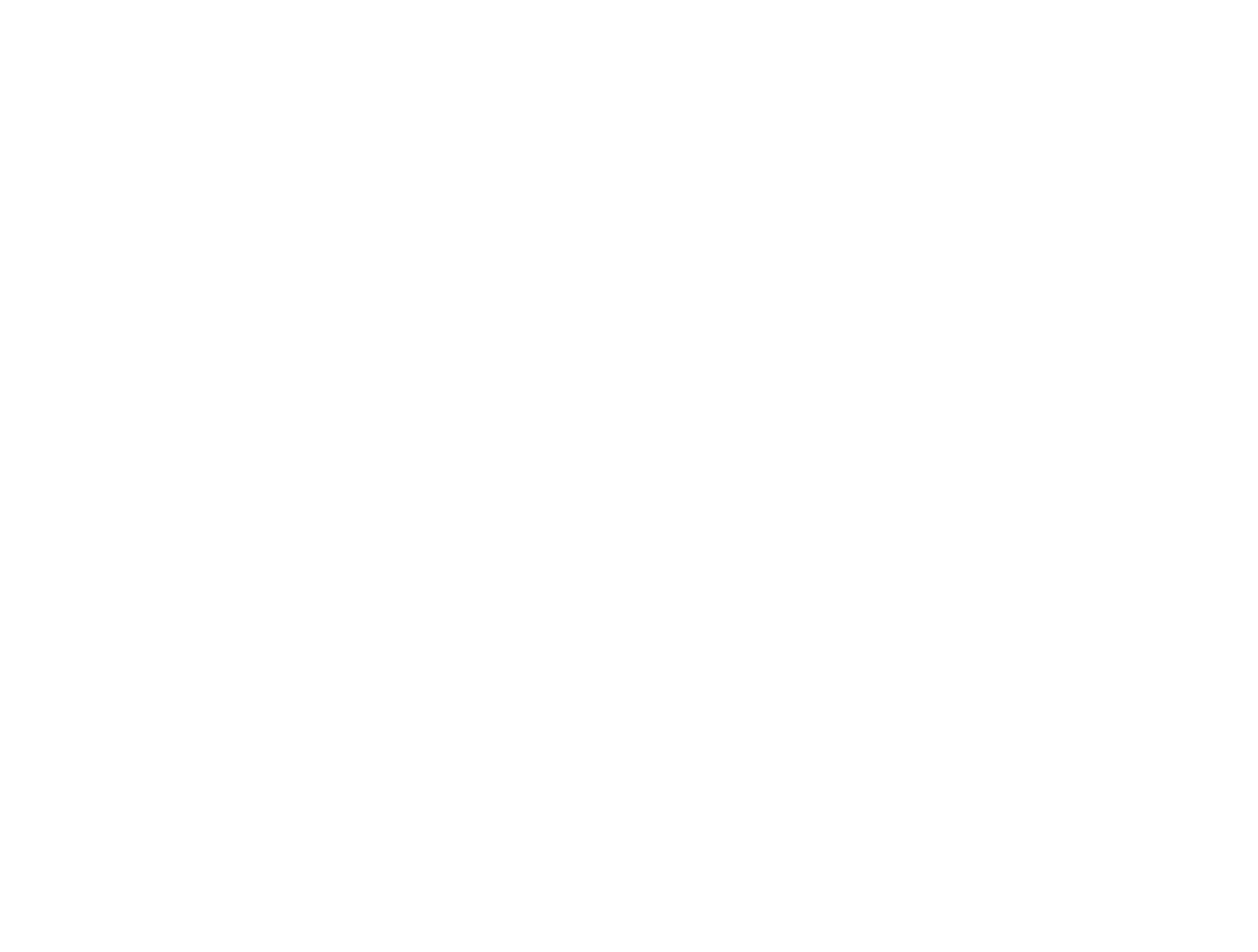 Weld block
Weld strip
Three dangerous locations identified with FE analysis
Limiting point:
‘Weld strip’ cut-out
Fillet radius=0.5 mm due to weld strips geometry limitations
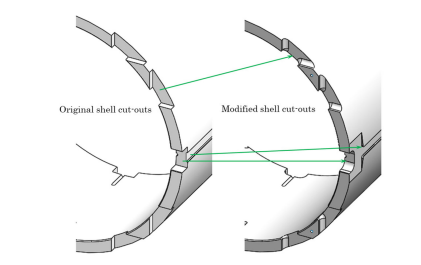 MQXF Meeting, May 23, 2024
3
Shell Stress – Limiting Locations
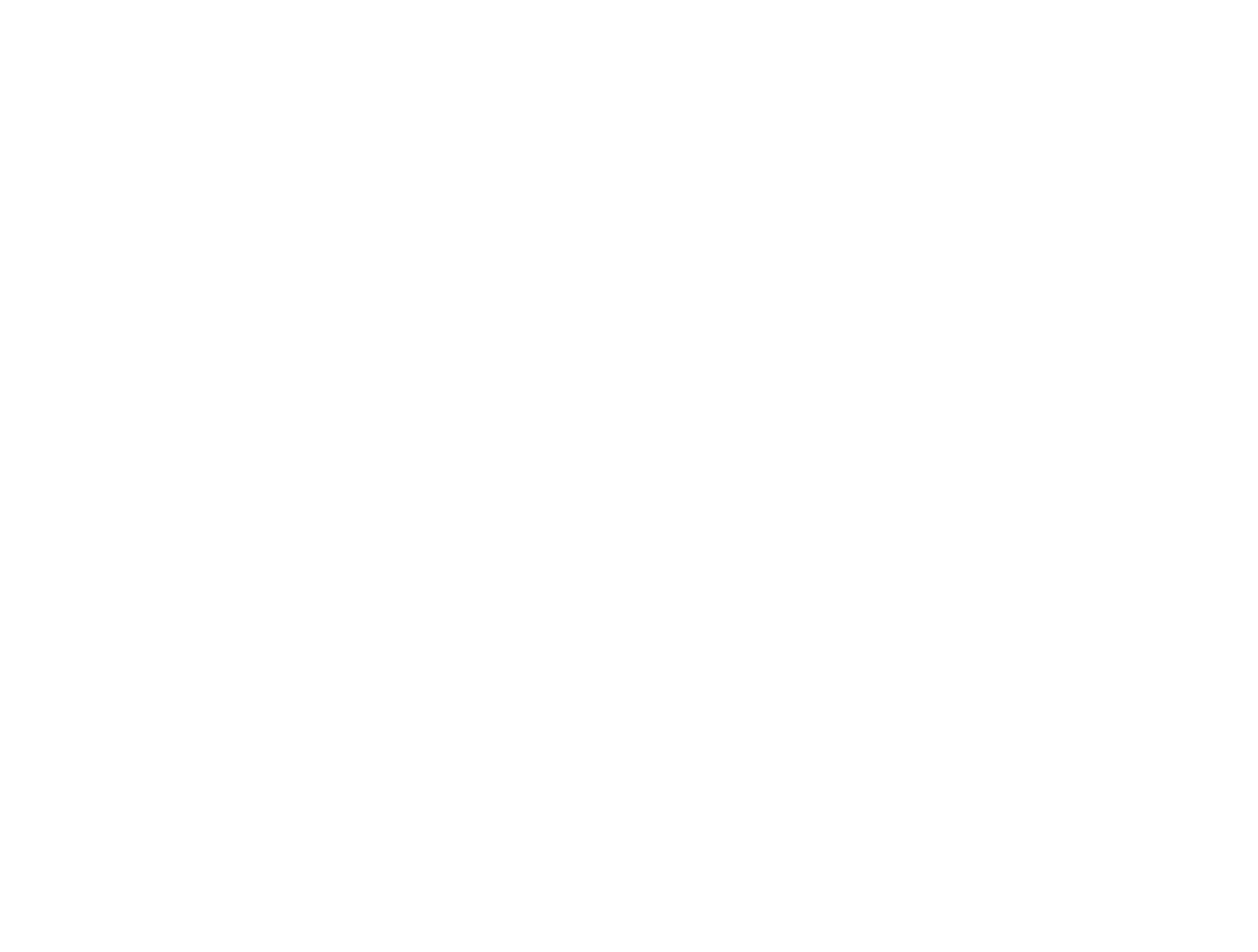 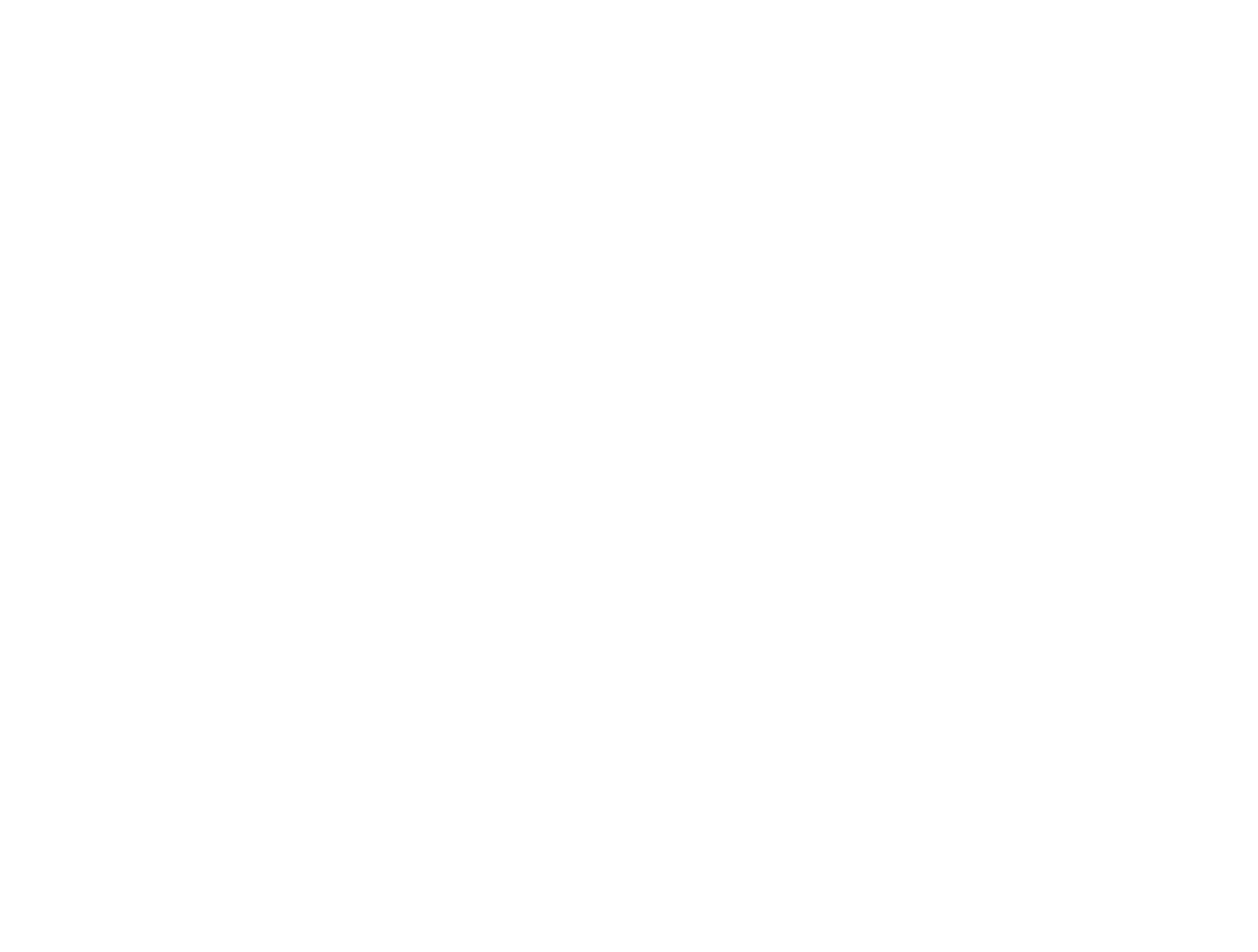 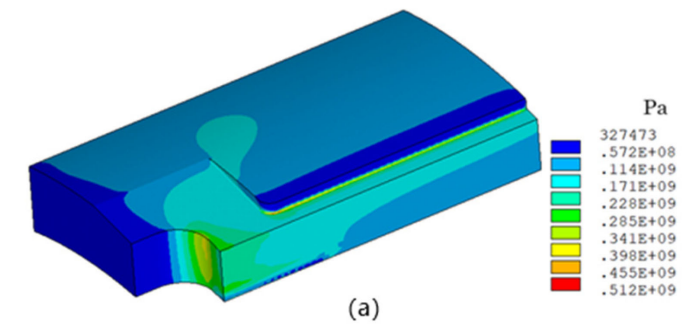 Arrow points to magnet center
Lead
End
Weld strip cut-out
The peak stress is on the weld strip cut-out, on the magnet end side
MQXF Meeting, May 23, 2024
4
Shell Stress - Limits
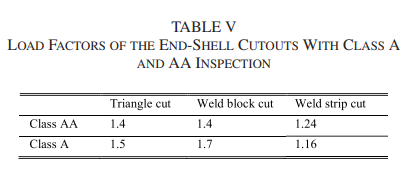 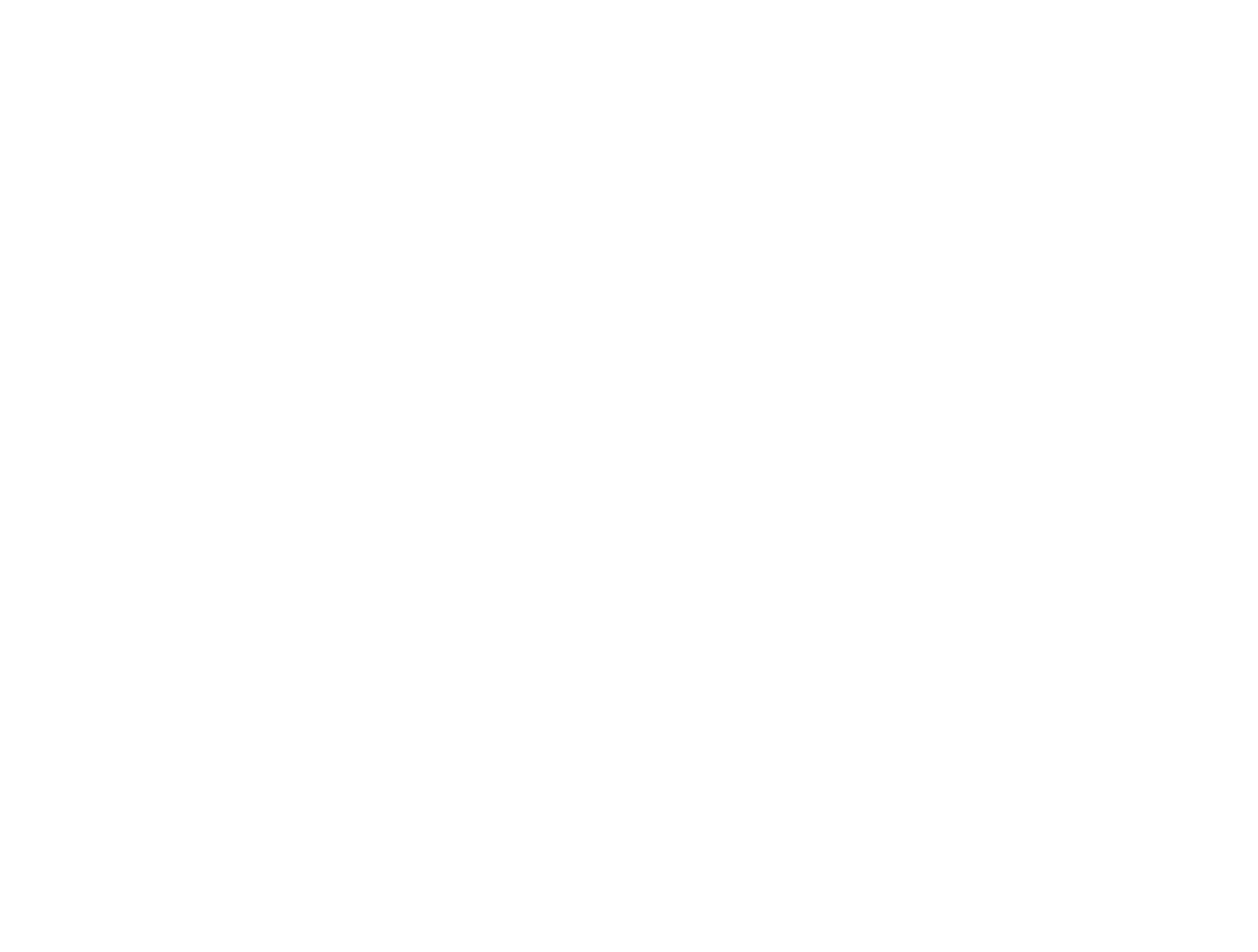 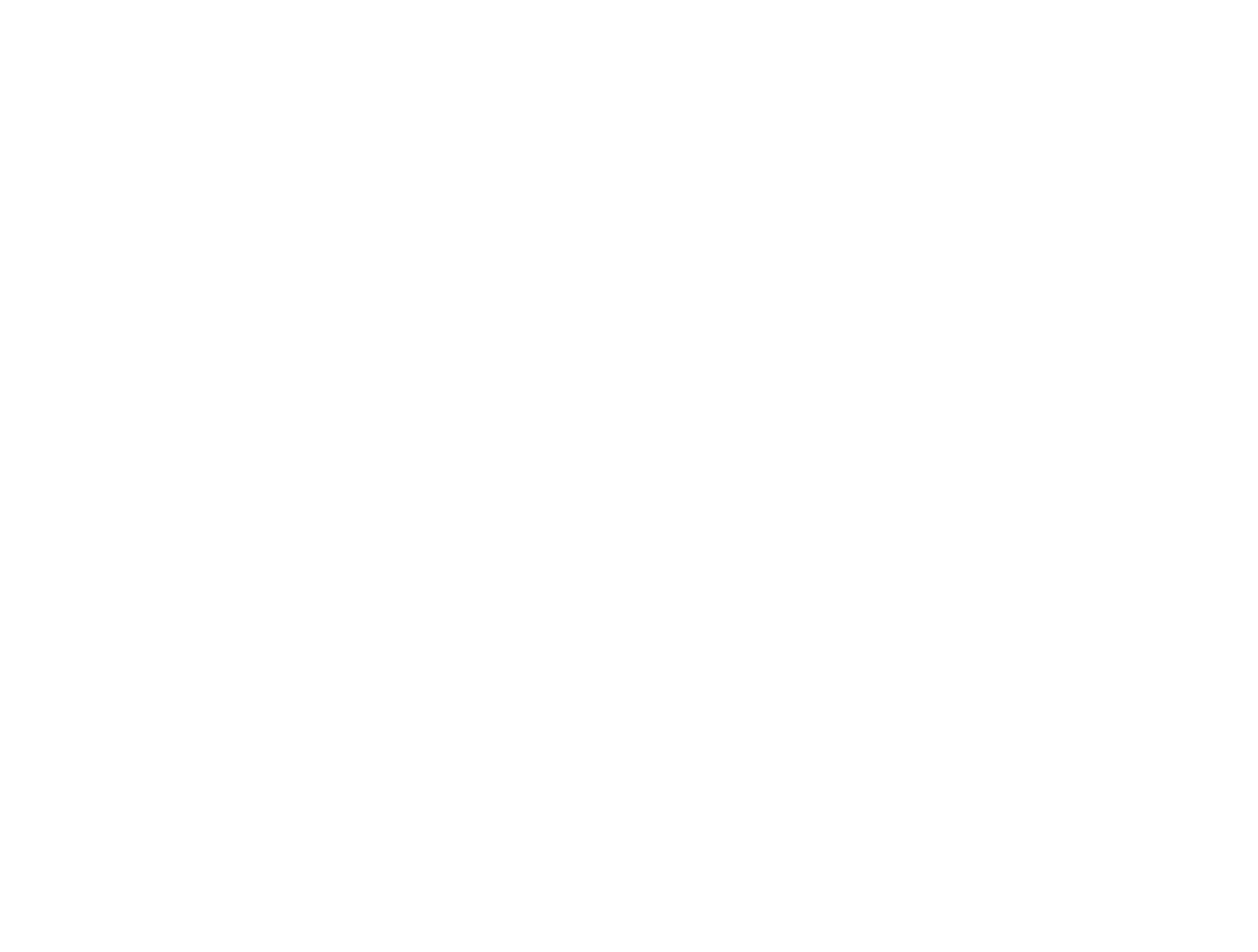 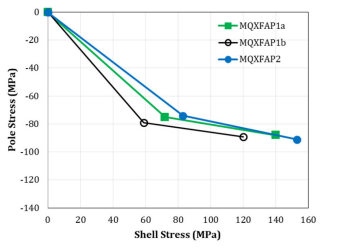 Valid for AP1b case (130 MPa at cold, central shell)
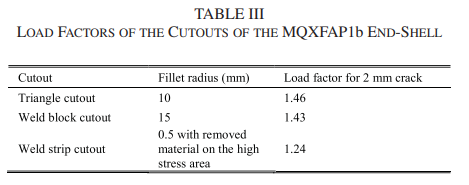 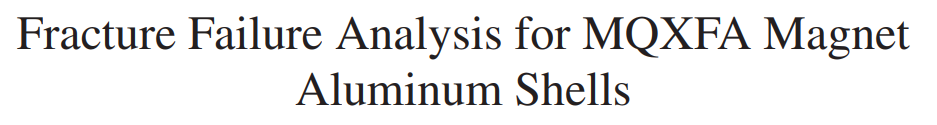 Load factor from grade IV analysis, assuming 130 MPa shell stress at cold (MQXFAP1b):
Load factor of 1.24 on the weld strip cut out with a 2 mm crack
MQXF Meeting, May 23, 2024
5
Shell Stress - Cool-Down, Measured
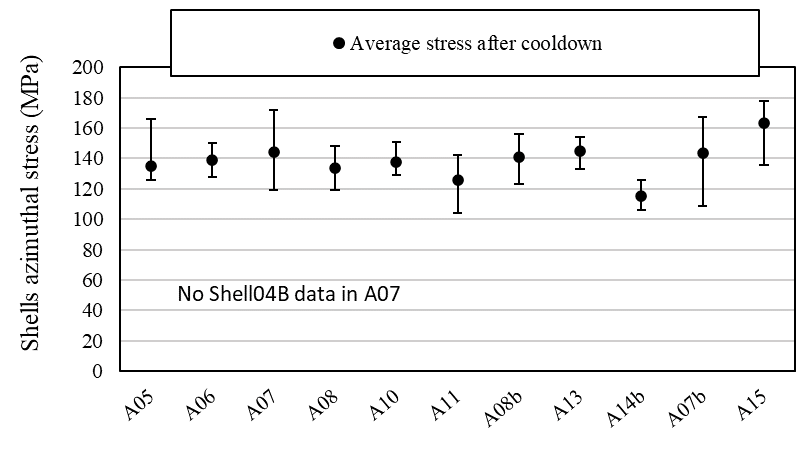 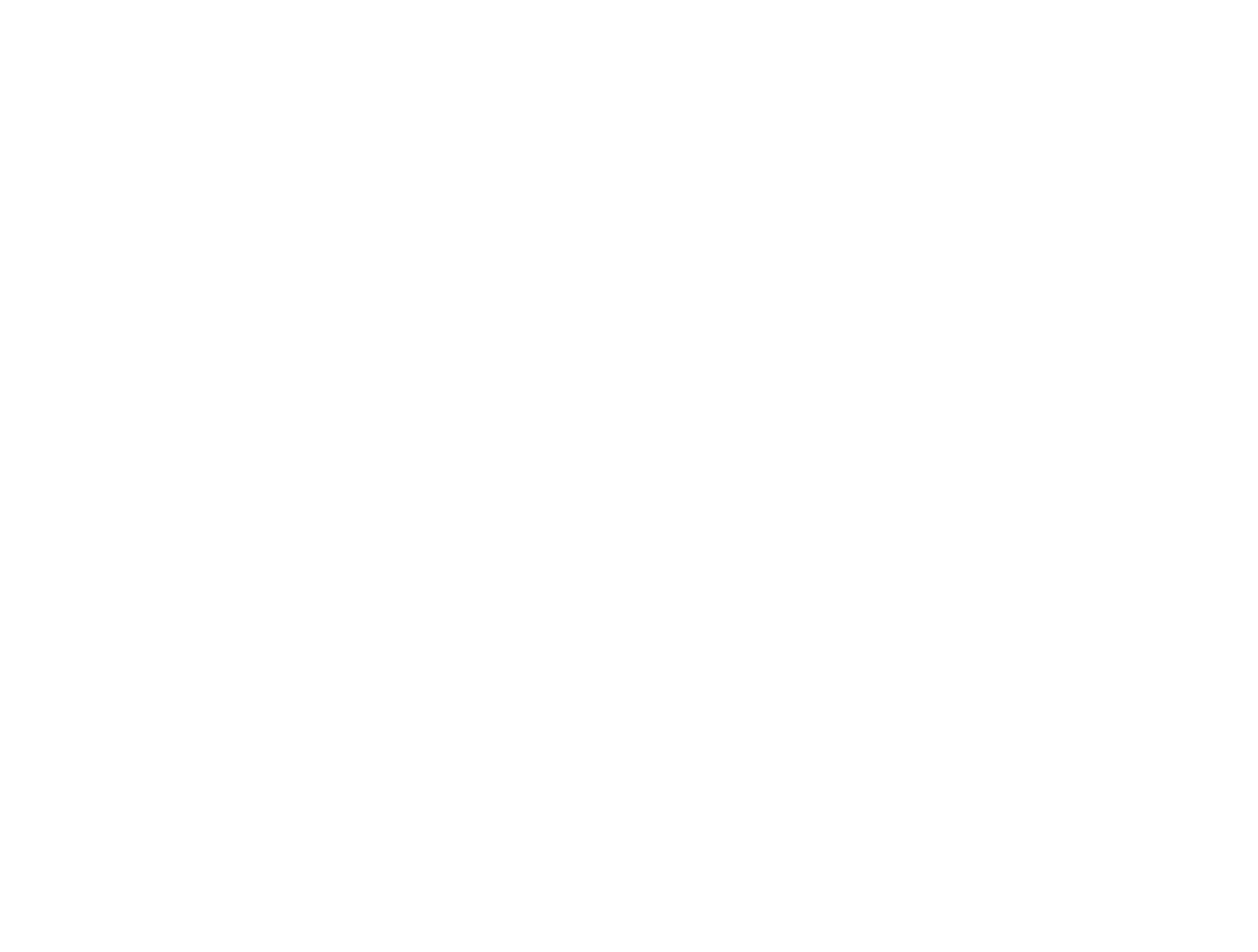 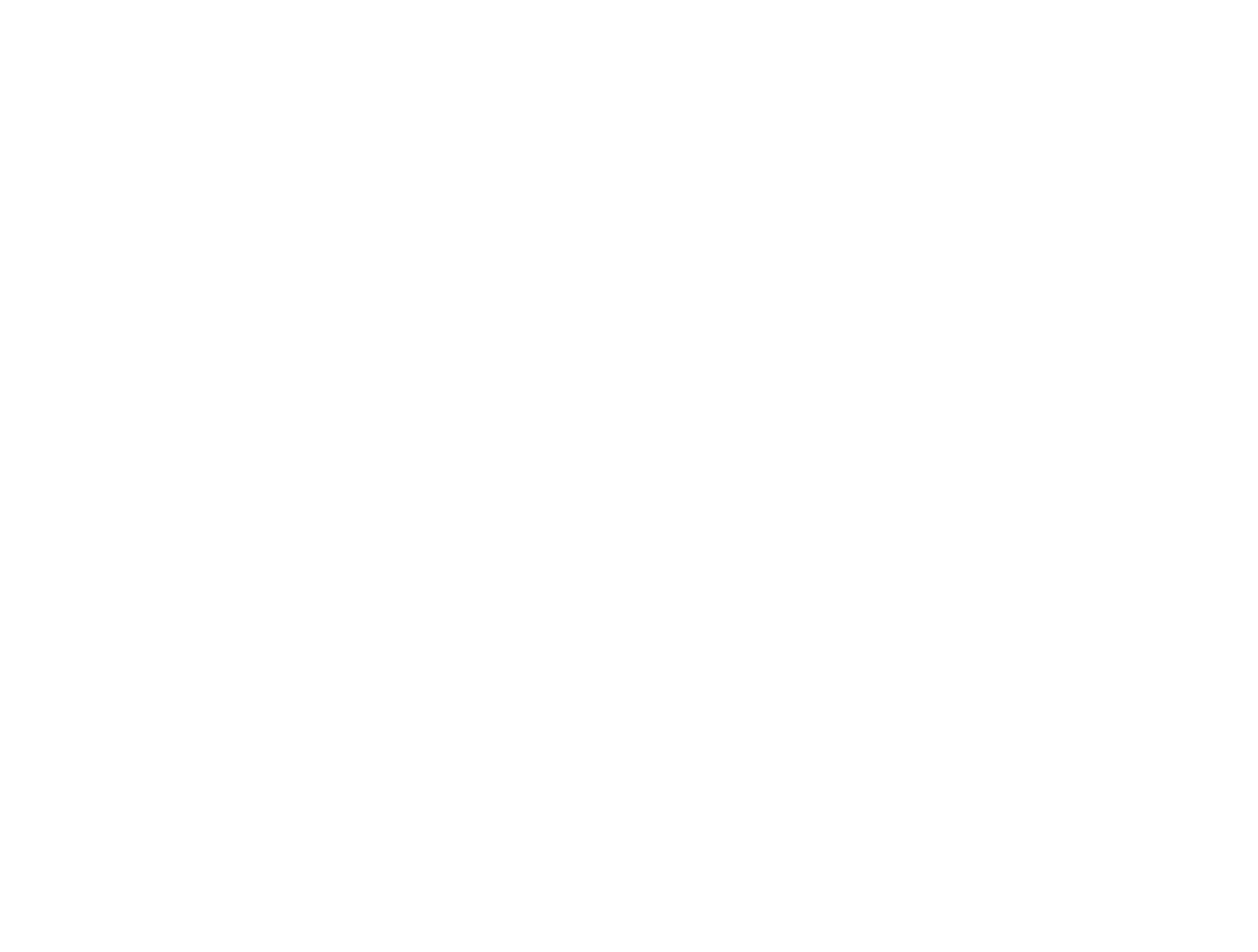 We can reasonably assume a central shell stress ~140 MPa at cold
10 MPa stress increase with respect to the A12b case 
Not sure what happened on A15, but seems an outlier (but we better not be in that situation)
~8% load increase
MQXF Meeting, May 23, 2024
6
Assembly – Full Key - 2
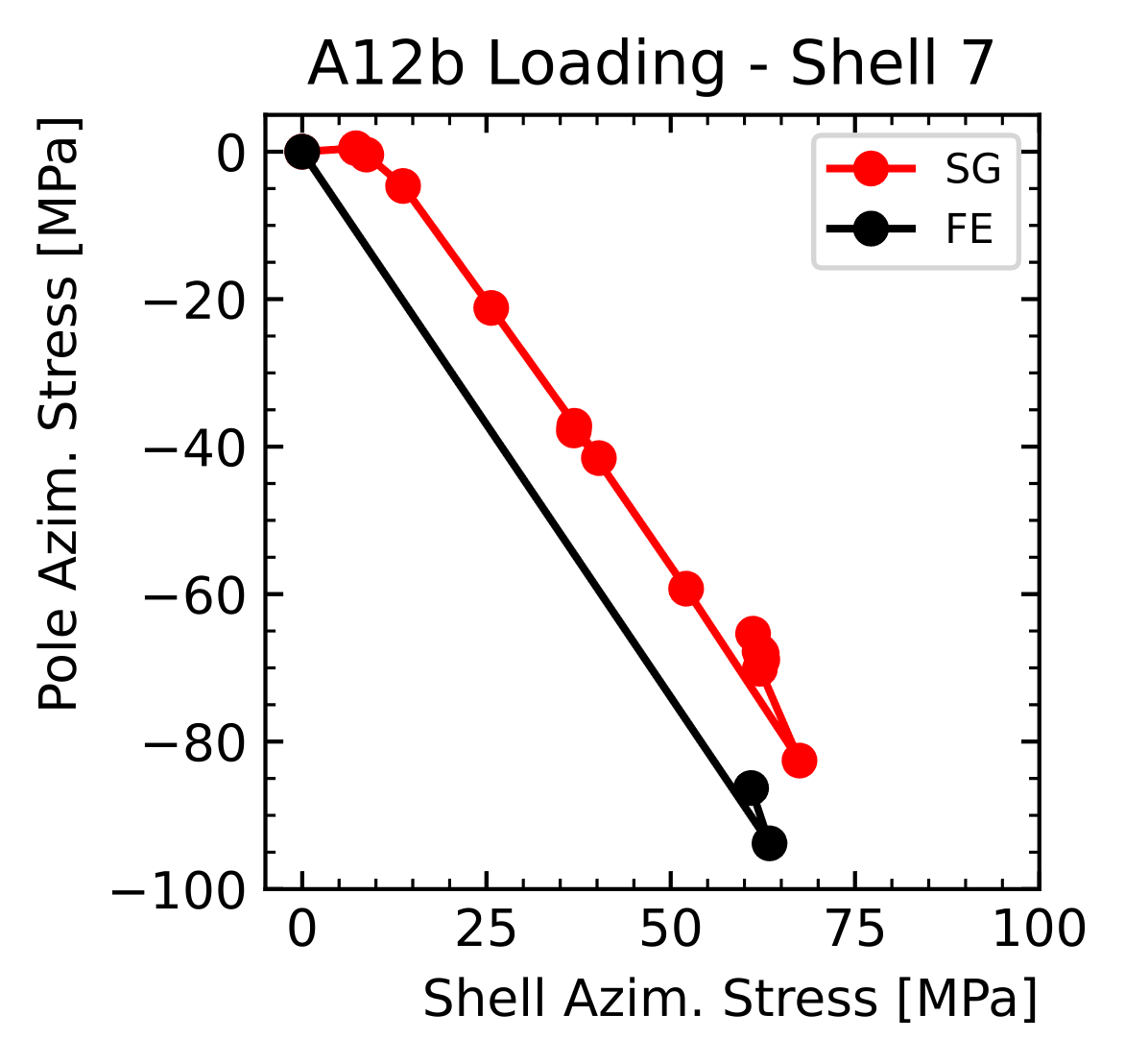 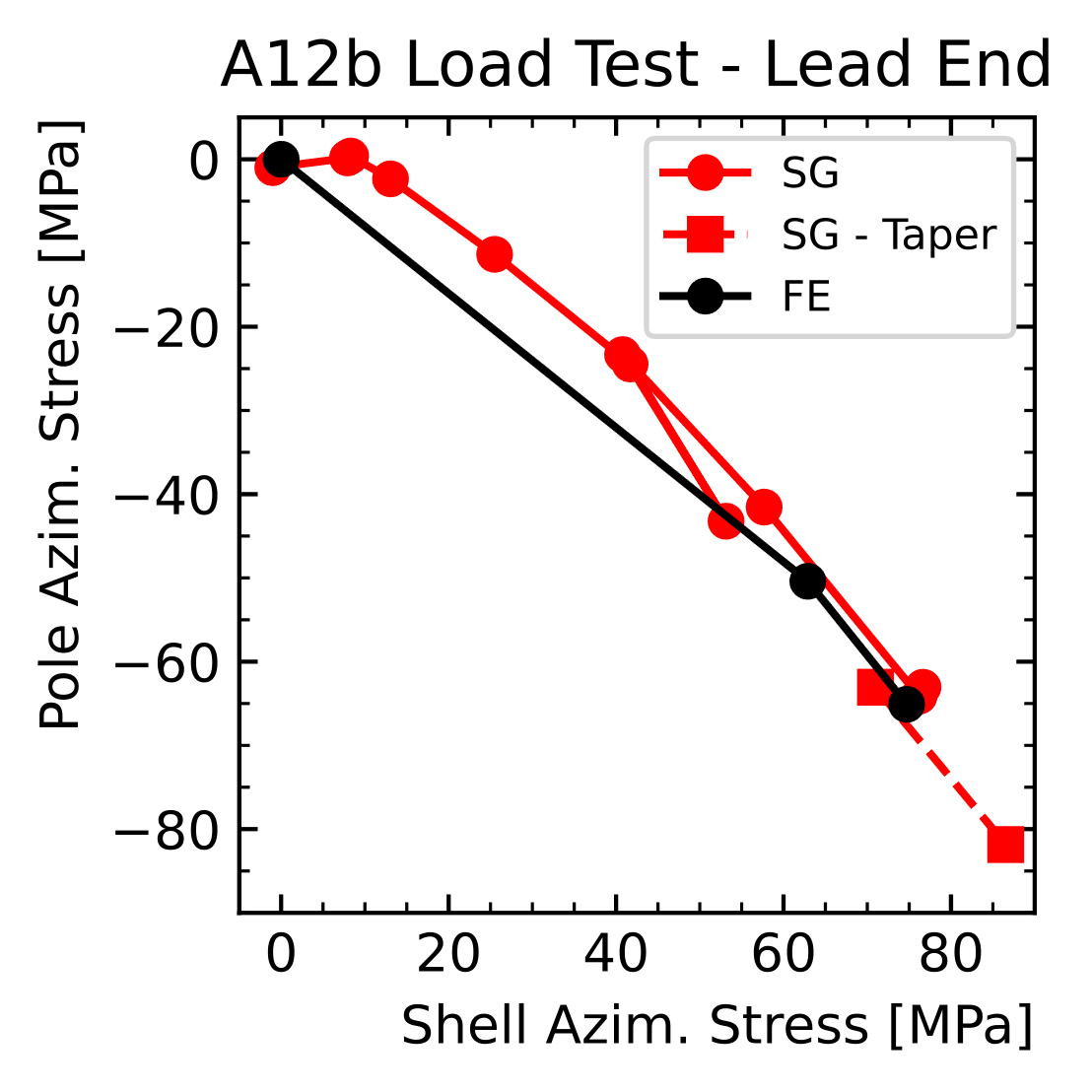 We do not have a ‘precise’ measurement on the shell stress, just an estimate
SG were removed after full loading
The predicted stress in the shell is higher than expected
86 MPa (measured), 75 (model) ~ 11 MPa delta ~14%
MQXF Meeting, May 23, 2024
7
Load Factor – From Old Study
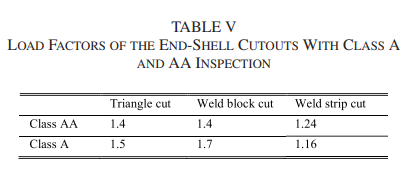 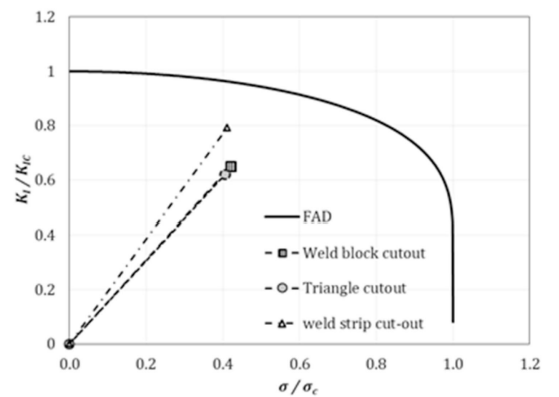 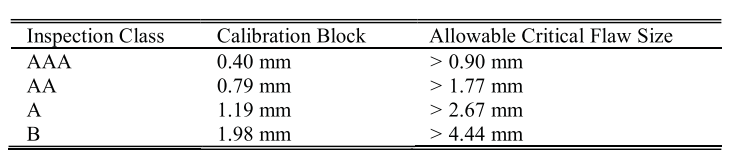 Design load factor: 1.24
New load factor (8% load increase, 14% model error) ~ 1.00
Means no margin
MQXF Meeting, May 23, 2024
8
Maximum Crack Size (Version 1…)
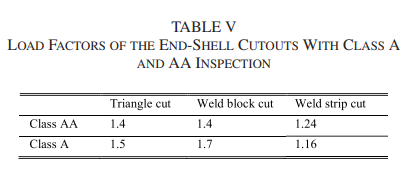 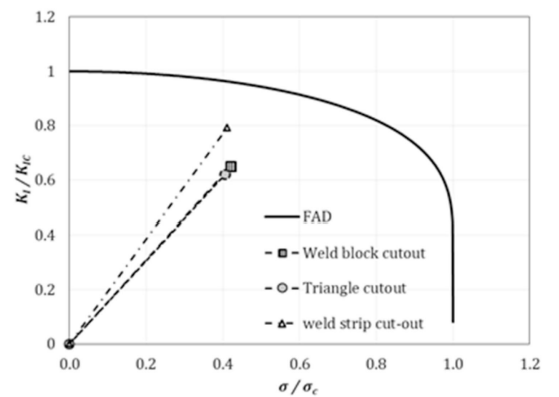 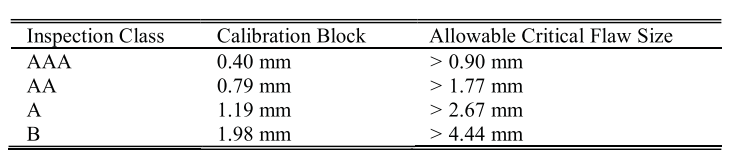 MQXF Meeting, May 23, 2024
9
Crack Size?!?
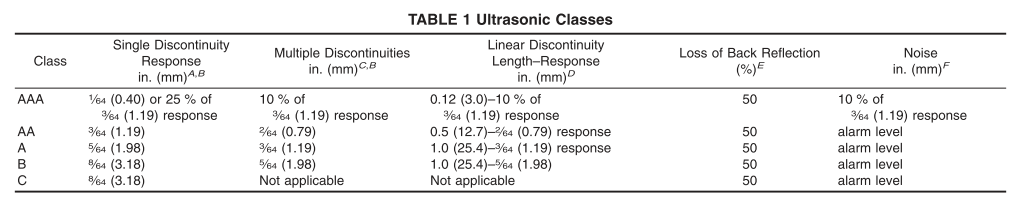 ASTM B594-19
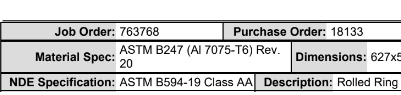 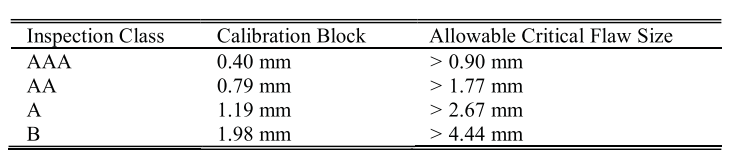 Actual Inspection
Design Criteria
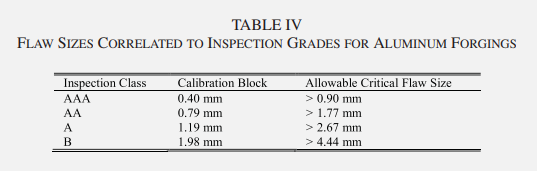 Heng’s Paper
I think there is an error in the design criteria
The actual flaw size specified in class AA is 1.2 mm
Am I missing something? It would mean that we are fine!
MQXF Meeting, May 23, 2024
10
Crack Analysis – Interaction Integral Method
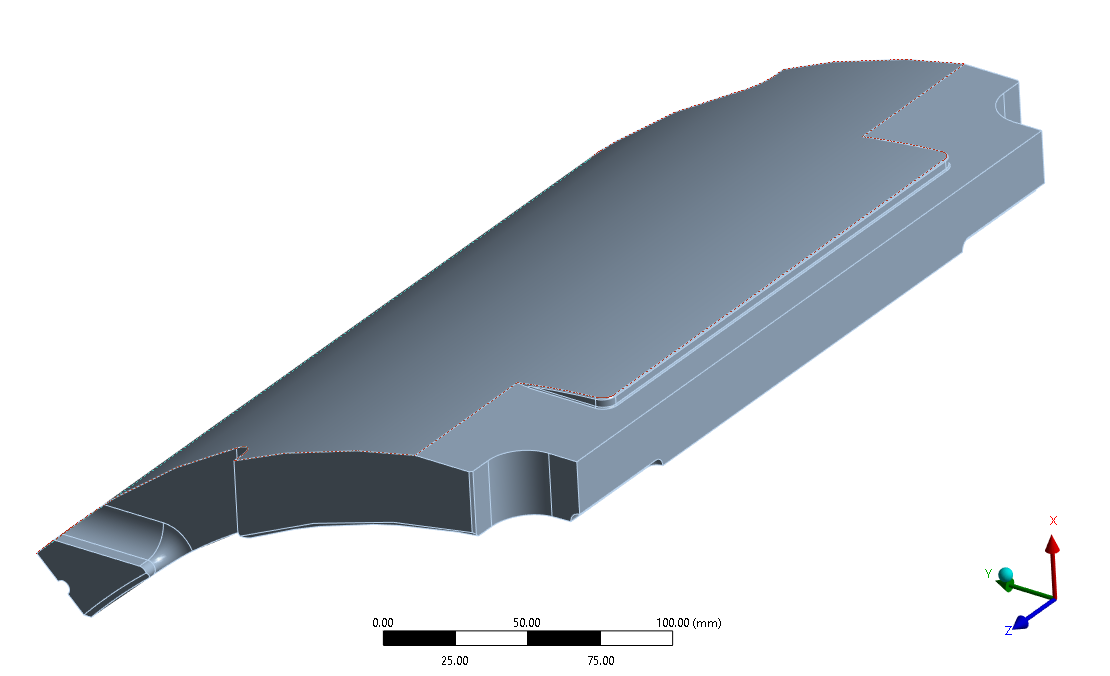 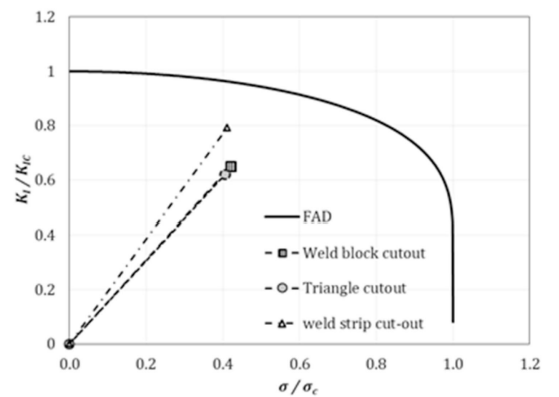 ‘Design criteria’ crack analysis performed with weight functions
Pre-computed ‘influence coefficients’ of the separation forces on a crack in any region
K1c=24 MPa m2, K1 ~24*0.8=19.2 MPa m2
We can also compute the stress intensity factors on a real crack, on the short shell submodel
Global model: reference model with 133 MPa after cooldown stress on the central shell
MQXF Meeting, May 23, 2024
11
Crack Analysis – Tested Geometries (5)
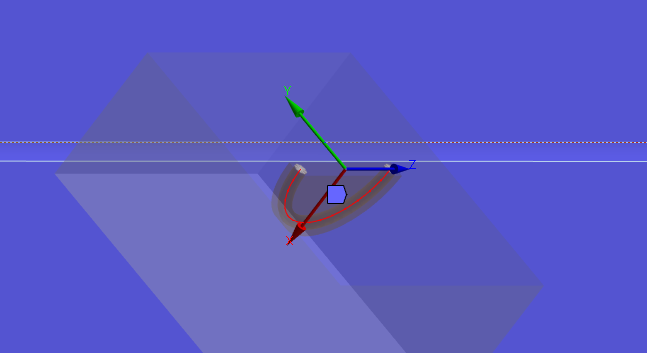 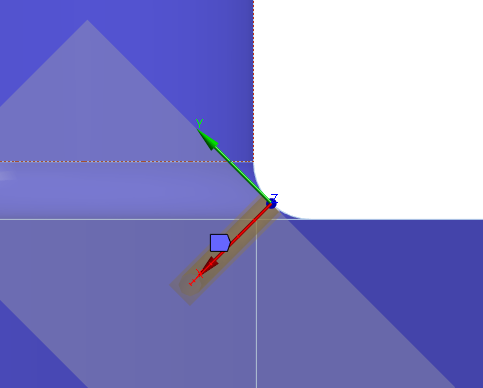 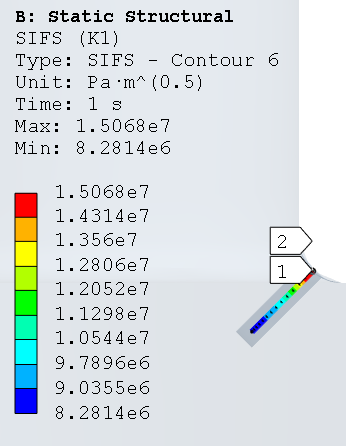 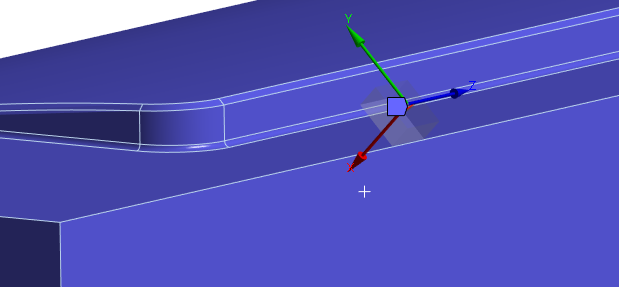 Edge Crack normal to the XY plane seems the worst configuration (see back-up slides)
MQXF Meeting, May 23, 2024
12
Crack Face Normal to XY Plane
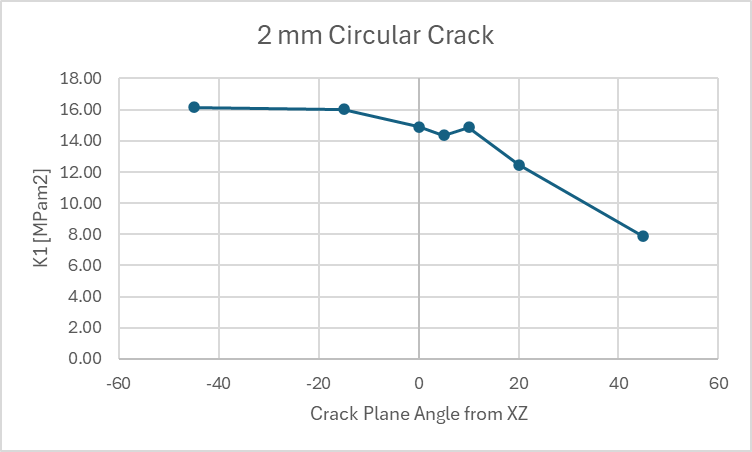 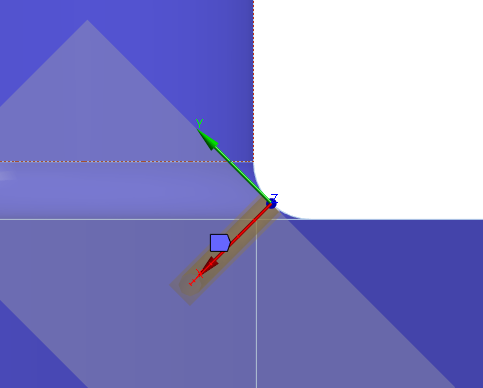 K1, worst angle ~16 MPa m2 (2a = 2 mm)
Seems lower than what was obtained with the weight functions
However, getting closer to the corner increases K1
Assuming 17 MPa m2, this would be a ~30% margin over fracture
MQXF Meeting, May 23, 2024
13
Crack Face Normal to XY Plane
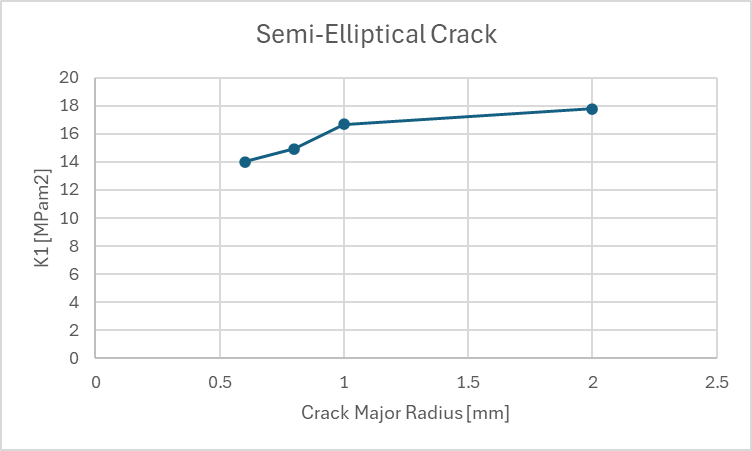 SIF decreases with crack size
MQXF Meeting, May 23, 2024
14
Conclusion
We have two factors reducing the margin:
Higher prestress
Higher than expected end-shell stress
This brings the load factor from 1.24 to 1.0 (no margin)
The load factor was estimated on a 1.77 mm crack
This seems to be non-consistent with the AA inspection criterion applied to our shells
This means that, for a required load factor of 1.2 we need a crack < 1.24 mm 
Acceptable
A LEFM analysis was performed
Preliminary results suggest that the actual margin for a 2 mm round crack is ~30%
MQXF Meeting, May 23, 2024
15
Summary
(Back up slides)
Subsurface cracks do not seem dangerous
MQXF Meeting, May 23, 2024
16
Crack Face Normal to XY Plane
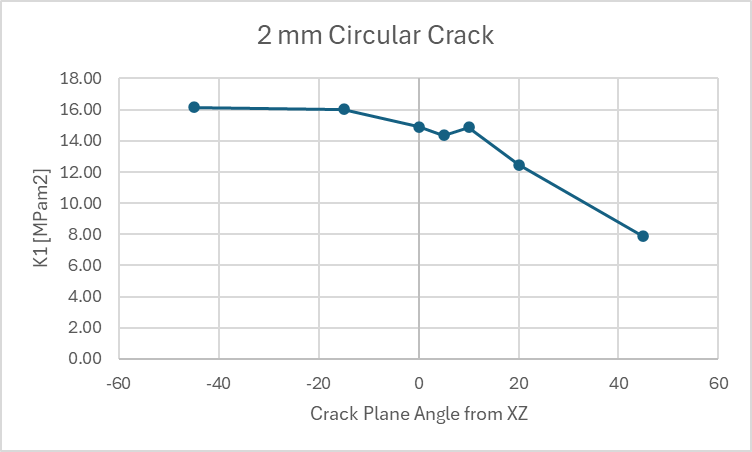 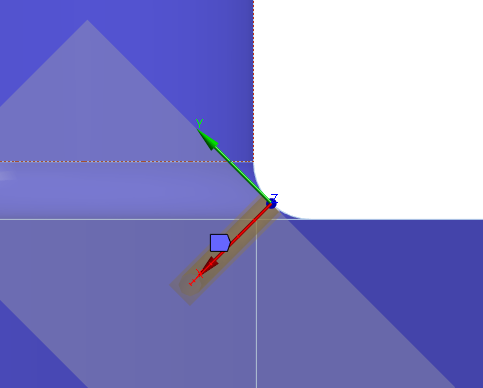 K1, worst angle ~16 MPa m2 (2a = 2 mm)
Seems lower than what was obtained with the weight functions
However, getting closer to the corner increases K1
MQXF Meeting, May 23, 2024
17
Crack Analysis – Tested Geometries (1)
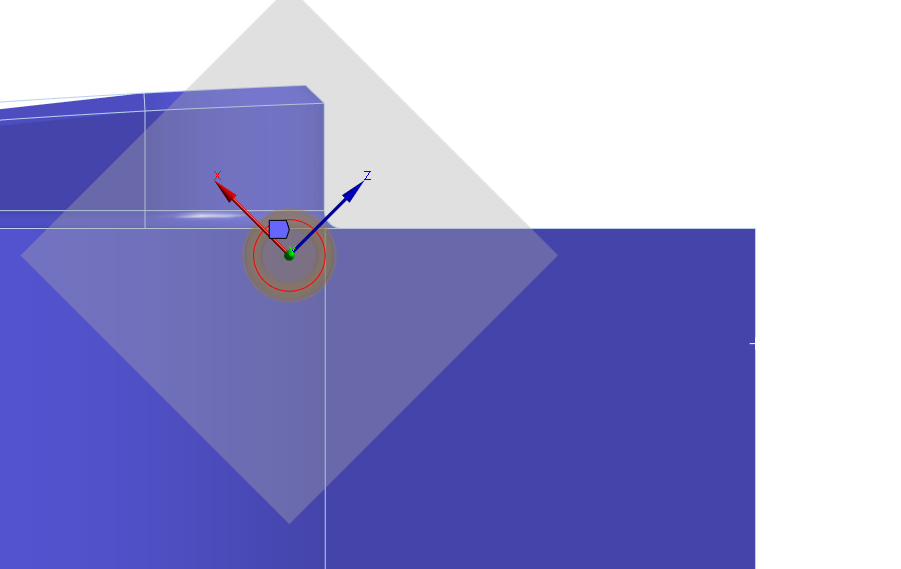 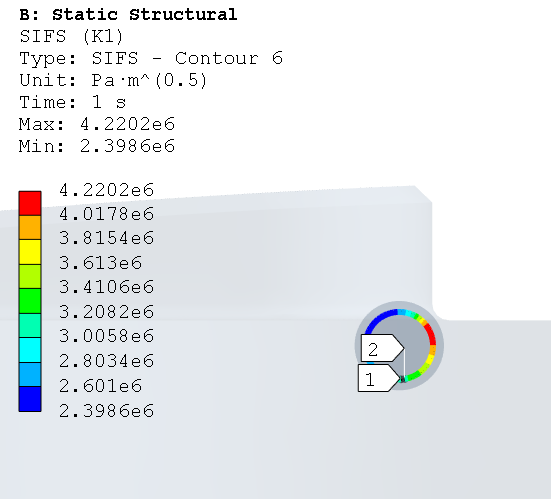 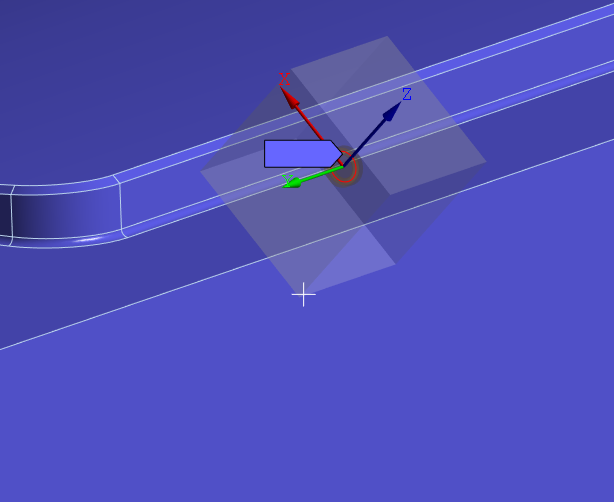 Sub-surface crack in the XY plane (2a = 2 mm)
Can change x, y, z
Values seem low (2 mm diameter crack, very close to the edge)
MQXF Meeting, May 23, 2024
18
Crack Analysis – Tested Geometries (2)
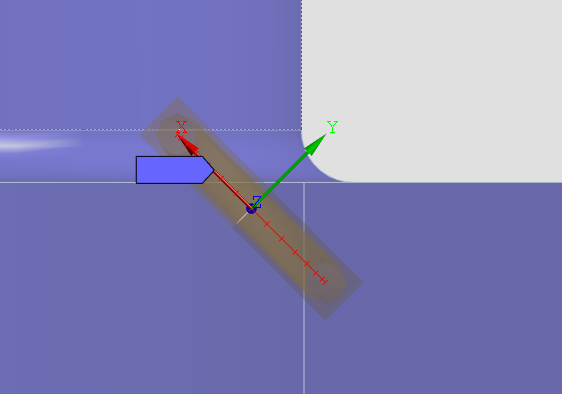 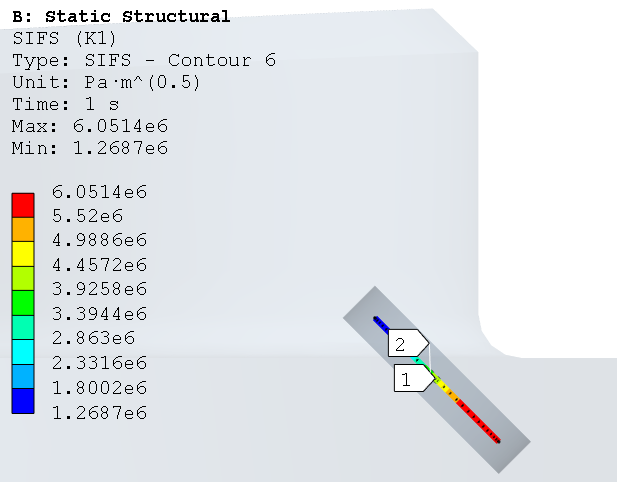 Sub-surface crack in the XY plane (2a = 2 mm)
Can change x, y, z
Low stress
MQXF Meeting, May 23, 2024
19
Crack Analysis – Tested Geometries (3)
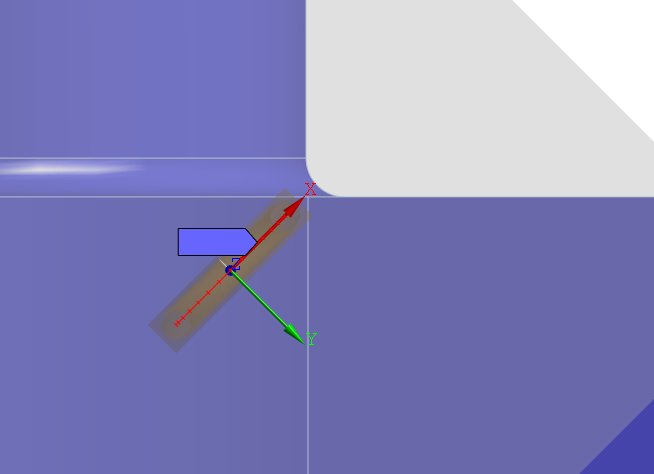 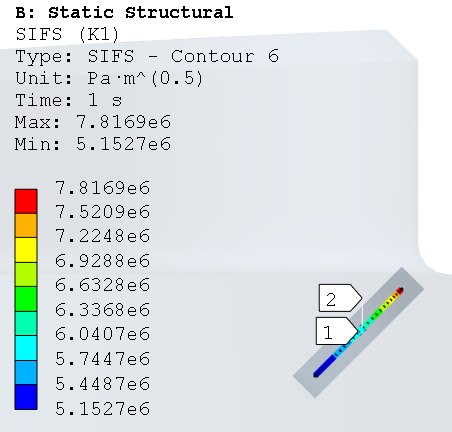 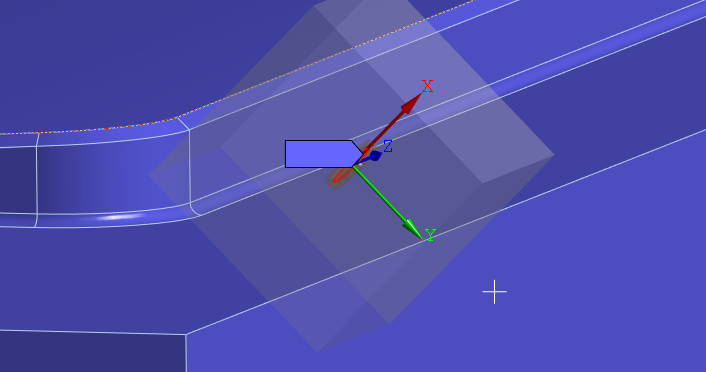 Sub-surface crack in the XY plane, normal to the edge (2a = 2 mm)
Very close to the edge
Low stress
MQXF Meeting, May 23, 2024
20
Crack Analysis – Tested Geometries (4)
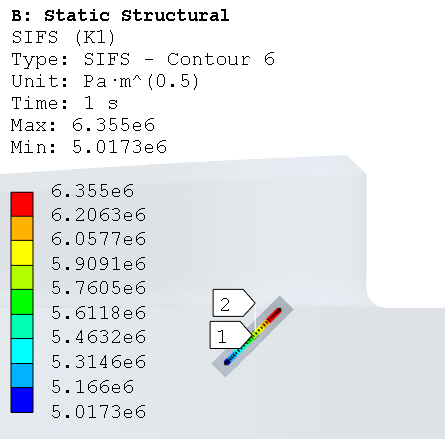 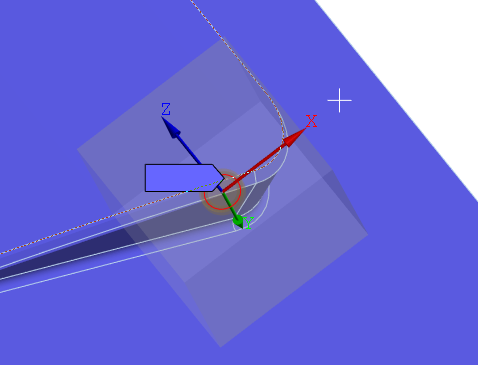 Sub-surface crack in the XY plane, normal to the edge, near the corner (2a = 2 mm)
Worst case orientation not clear
Low stress – seems always the case for sub-surface cracks
MQXF Meeting, May 23, 2024
21
Crack Analysis – Tested Geometries (5)
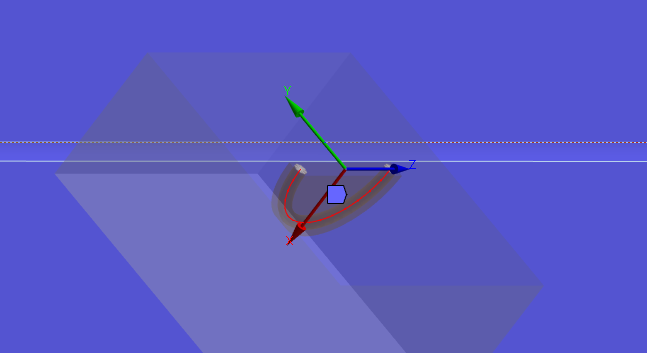 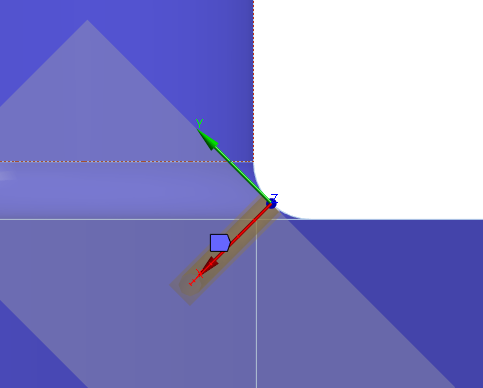 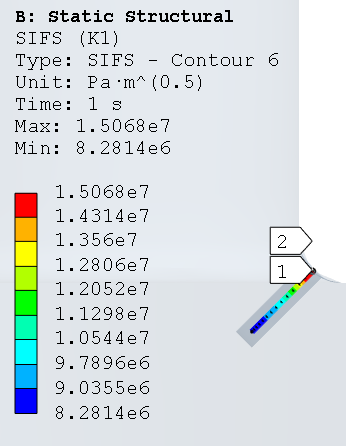 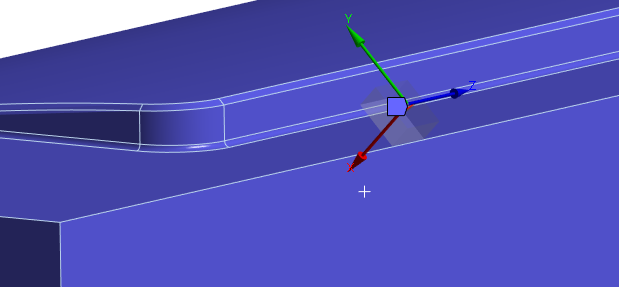 Edge Crack normal to the XY plane
Seems the worst configuration
MQXF Meeting, May 23, 2024
22
Crack Face Normal to XY Plane
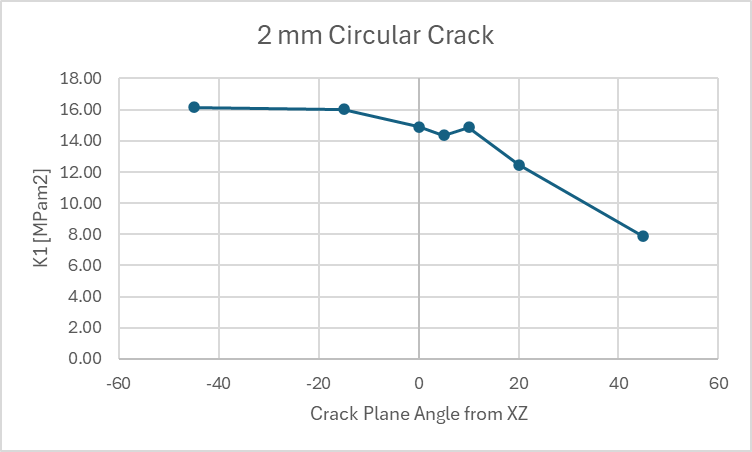 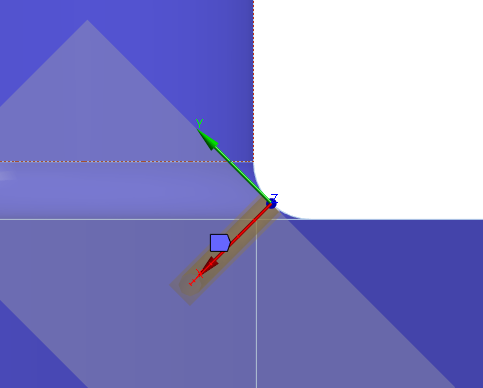 K1, worst angle ~16 MPa m2 (2a = 2 mm)
Seems lower than what was obtained with the weight functions
However, getting closer to the corner increases K1
MQXF Meeting, May 23, 2024
23
Crack Analysis – Elasto-Plastic
K1 is mostly used in linear elastic fracture mechanics
Checking how much we would be wrong with an equivalent J-integral evaluation on a plastic model
Assuming ~plane strain around the crack tip for the conversion
Seems ok to just use linear properties
MQXF Meeting, May 23, 2024
24
Crack Analysis – Tested Geometries (5)
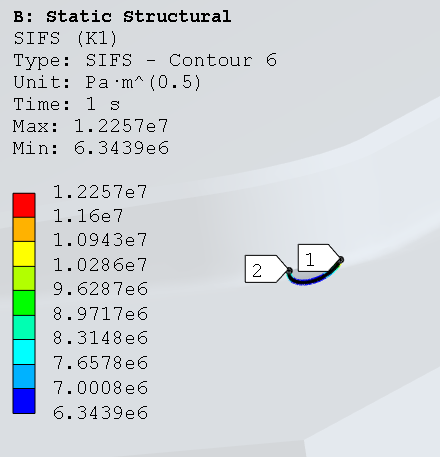 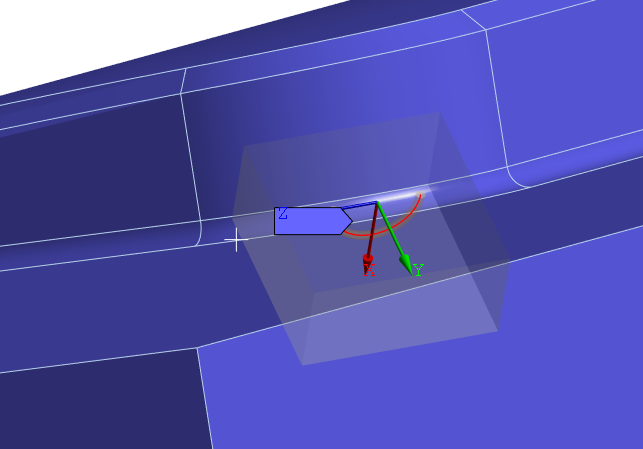 Edge crack normal to the corner
MQXF Meeting, May 23, 2024
25
Inspection - Shell Stress – Limiting Location
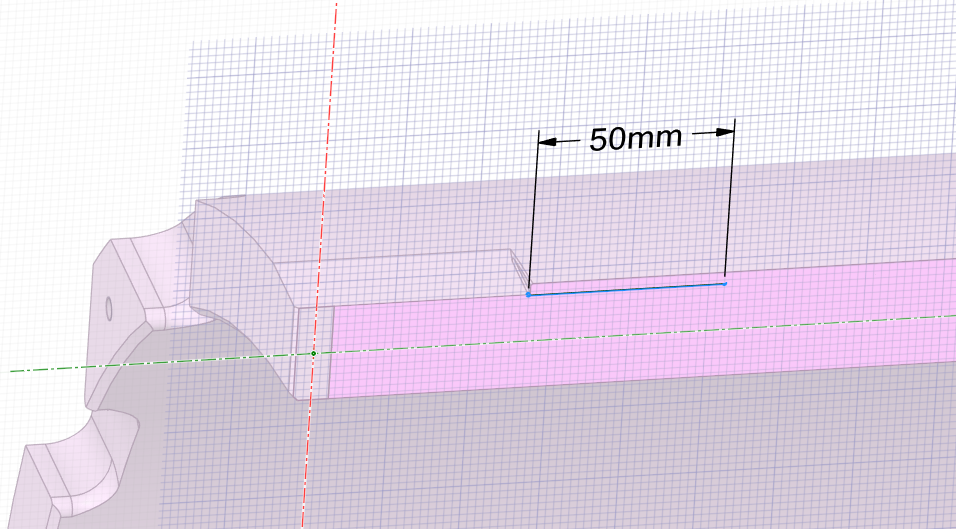 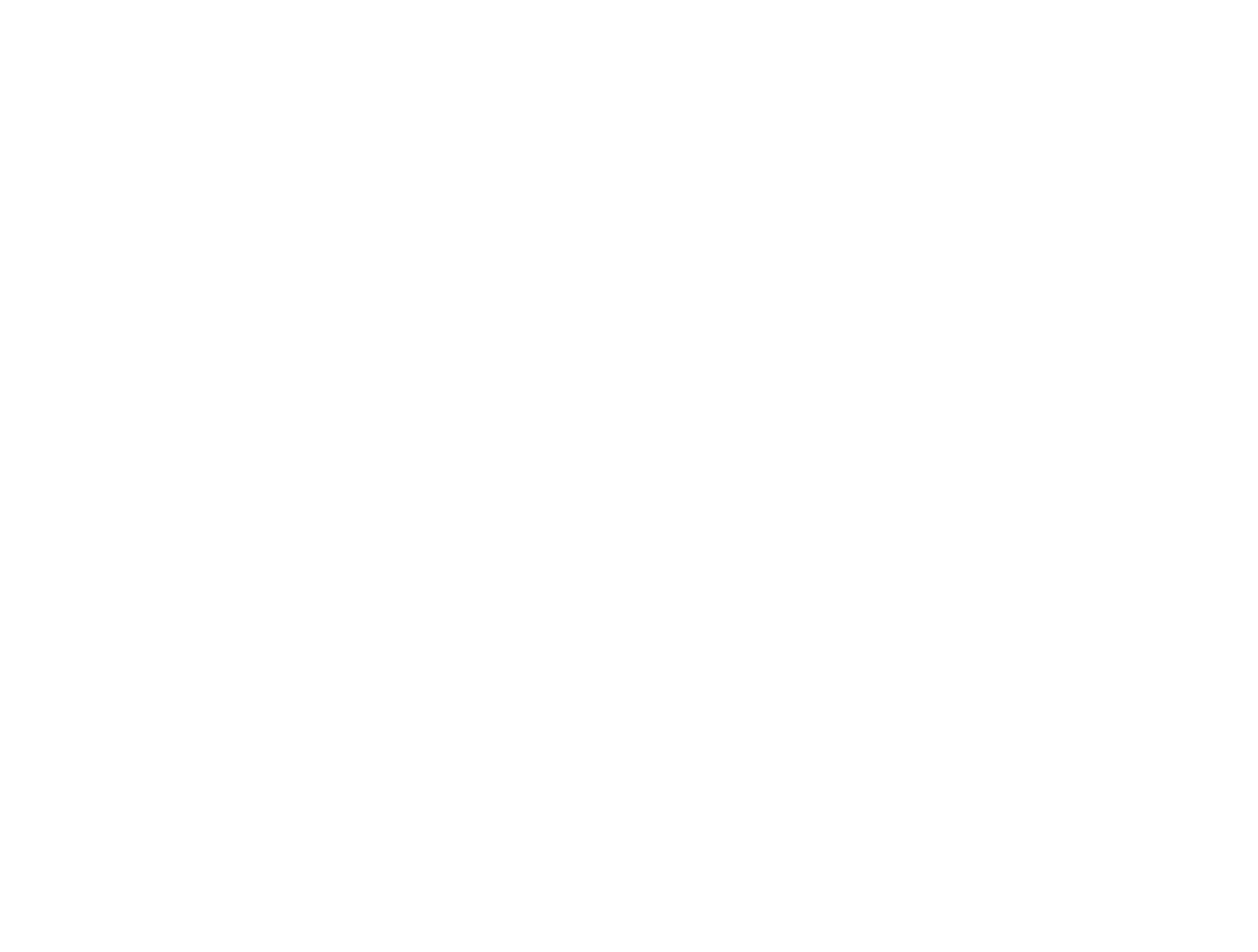 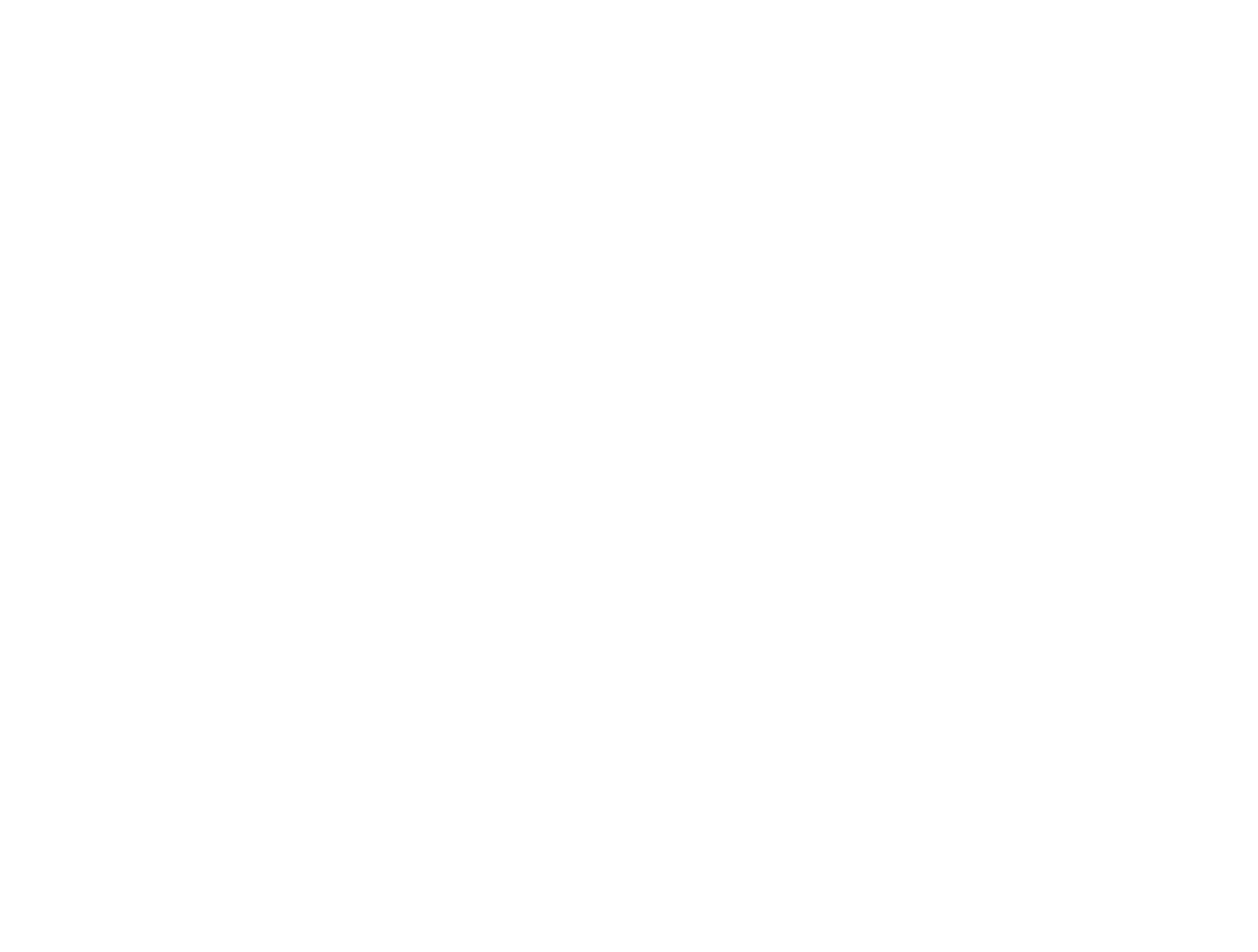 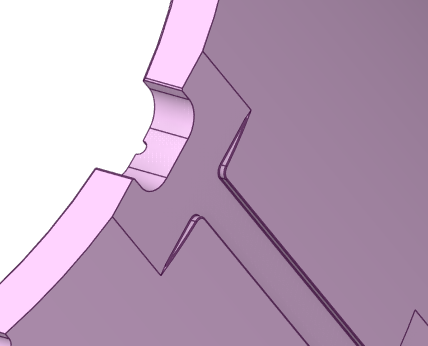 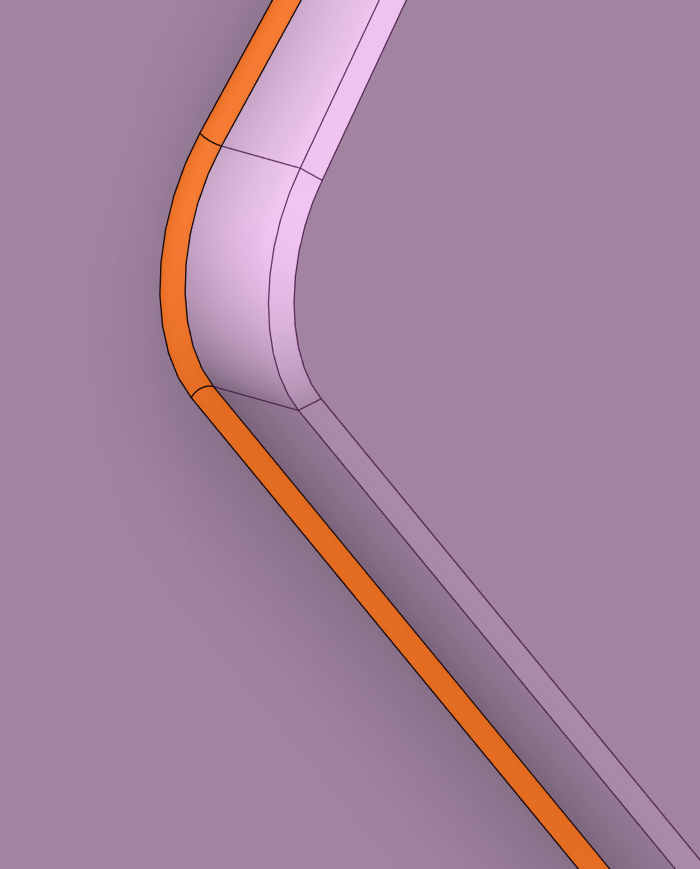 Peak stress location
More images of the weld strip cut-out
Would inspect the region near the corner
~50 mm from the filled center on both sides
See last slide for maximum allowed crack ‘signal’
MQXF Meeting, May 23, 2024
26
Sample Set-Up
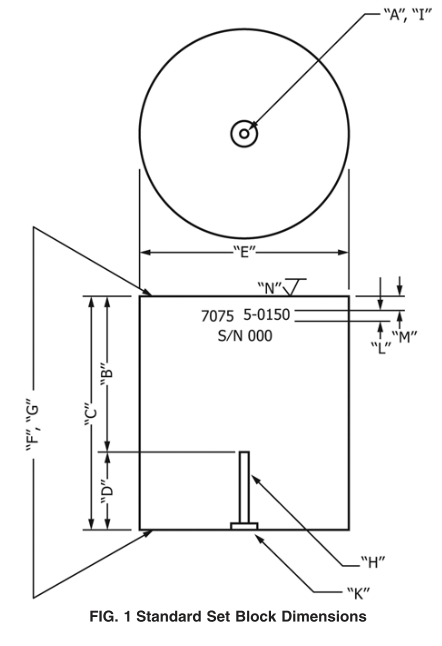 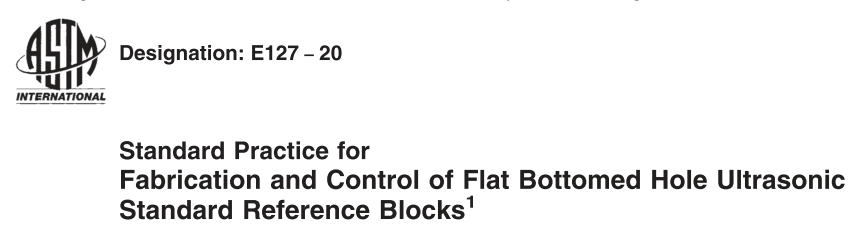 Typical flat bottom specimen
Not sure if we can just do the same but with a smaller size
If they specify these ‘class’ sizes, probably the noise becomes too large when reducing it
We would need an expert opinion on this
MQXF Meeting, May 23, 2024
27